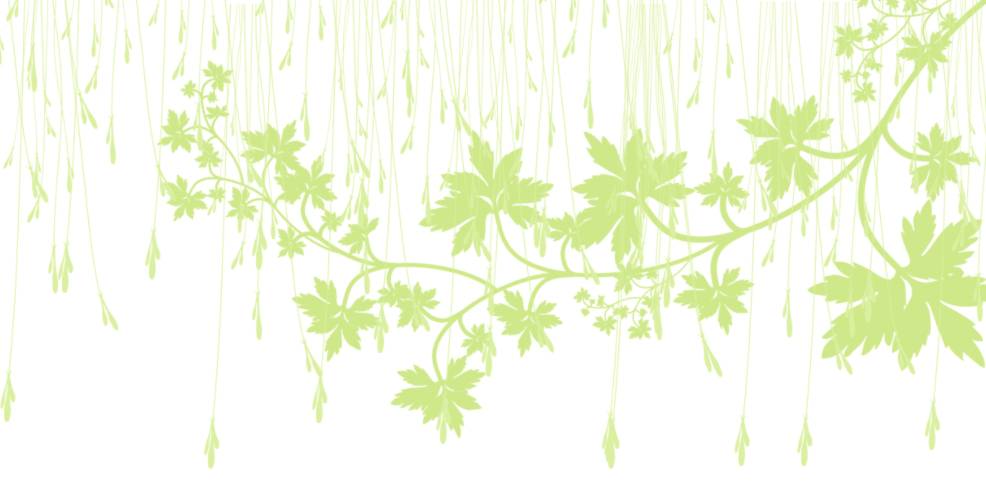 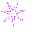 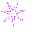 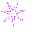 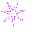 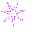 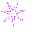 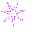 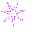 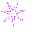 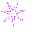 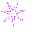 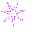 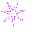 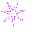 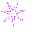 TRƯỜNG THCS PHỔ VINH
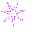 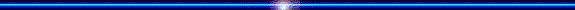 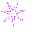 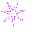 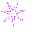 NGỮ VĂN 8
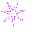 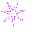 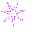 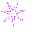 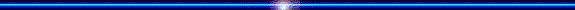 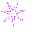 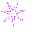 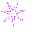 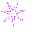 PHẠM QUỐC TUẤN
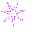 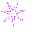 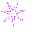 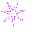 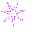 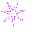 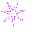 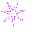 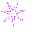 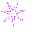 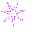 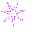 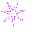 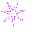 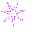 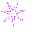 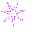 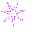 Phạm Quốc Tuấn                    THCS Phổ Khánh, Đ.Phổ, Q.Ngãi.
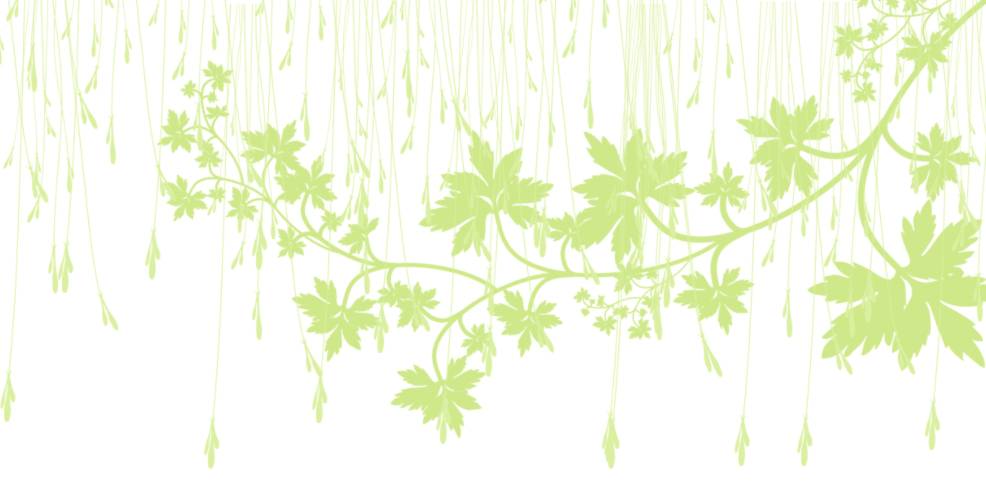 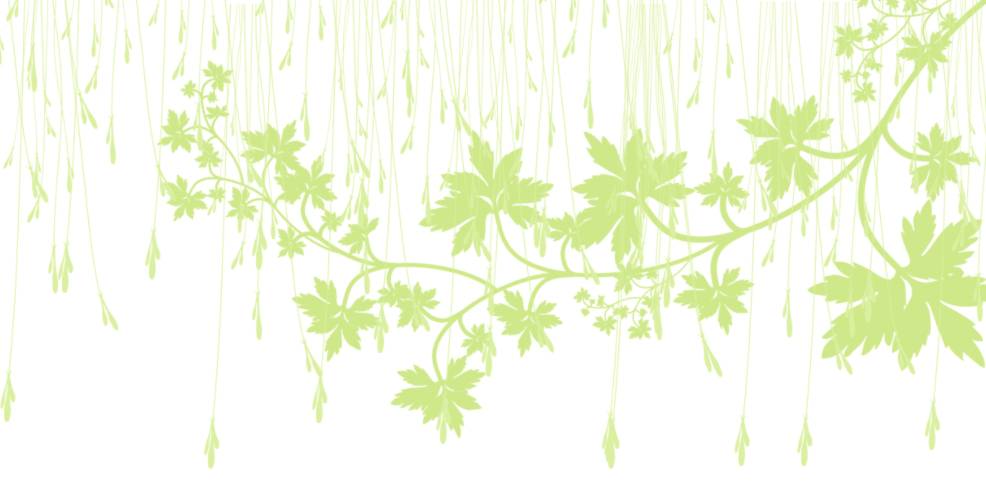 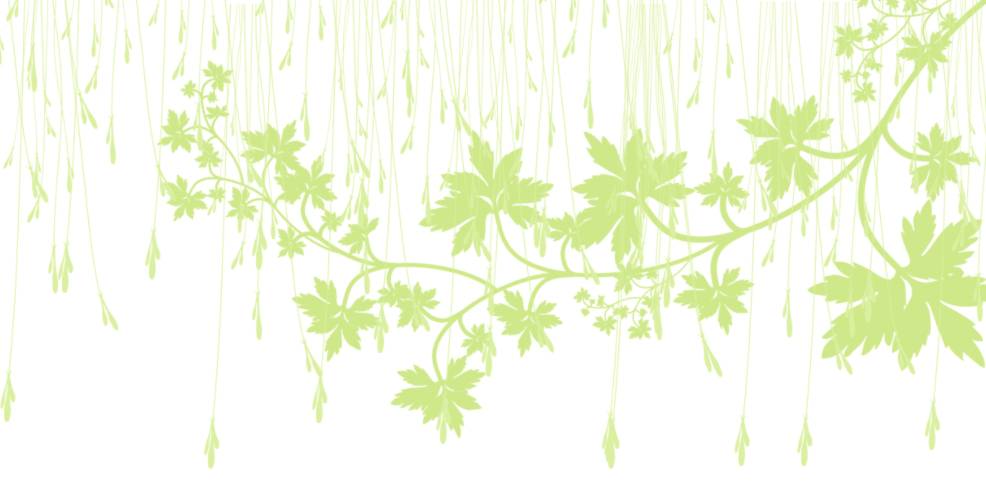 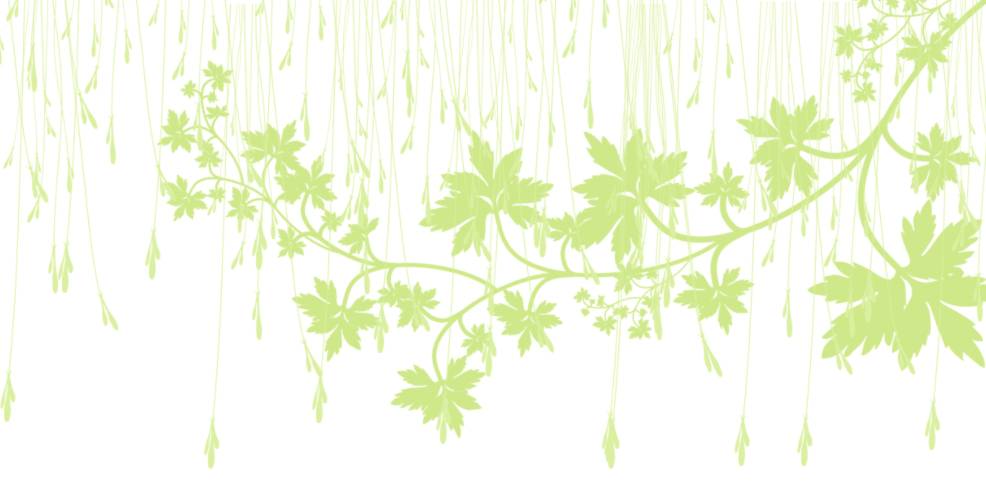 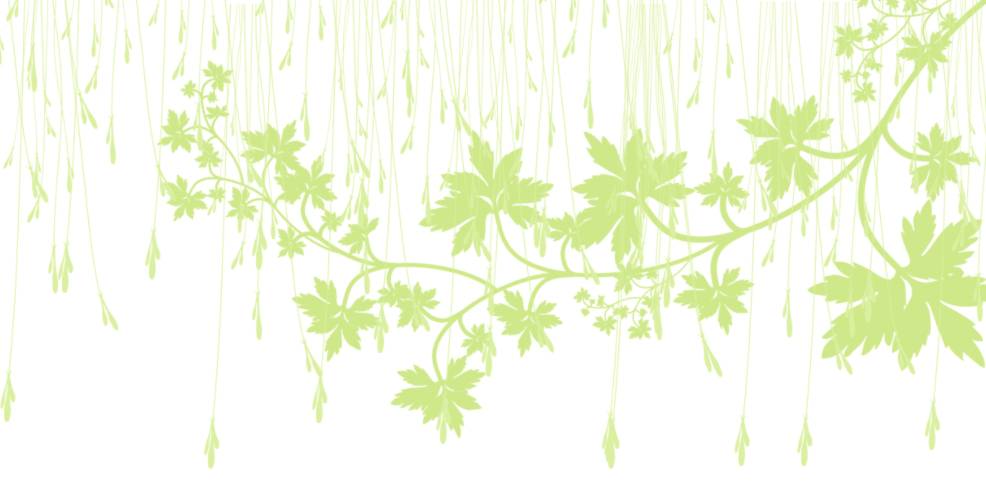 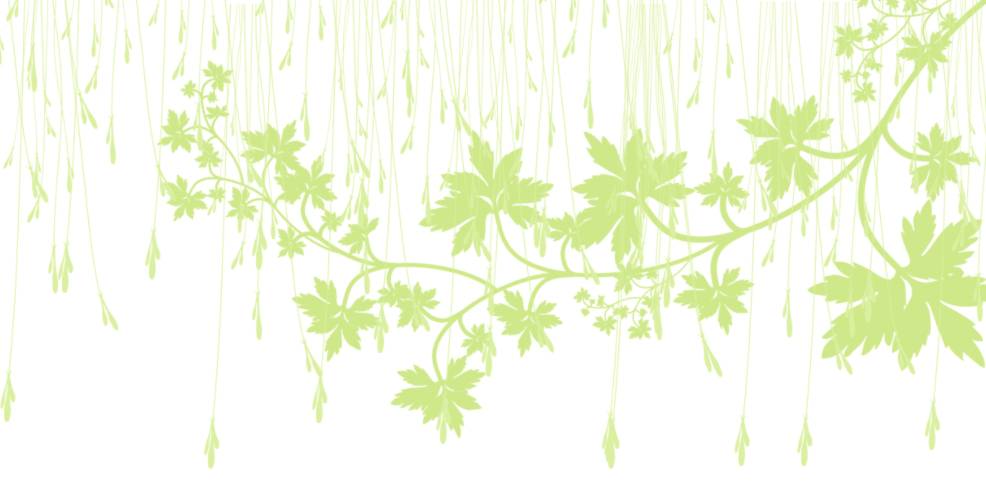 Xem video và nêu cảm nhận
https://www.youtube.com/watch?v=jdHLSInN5_M
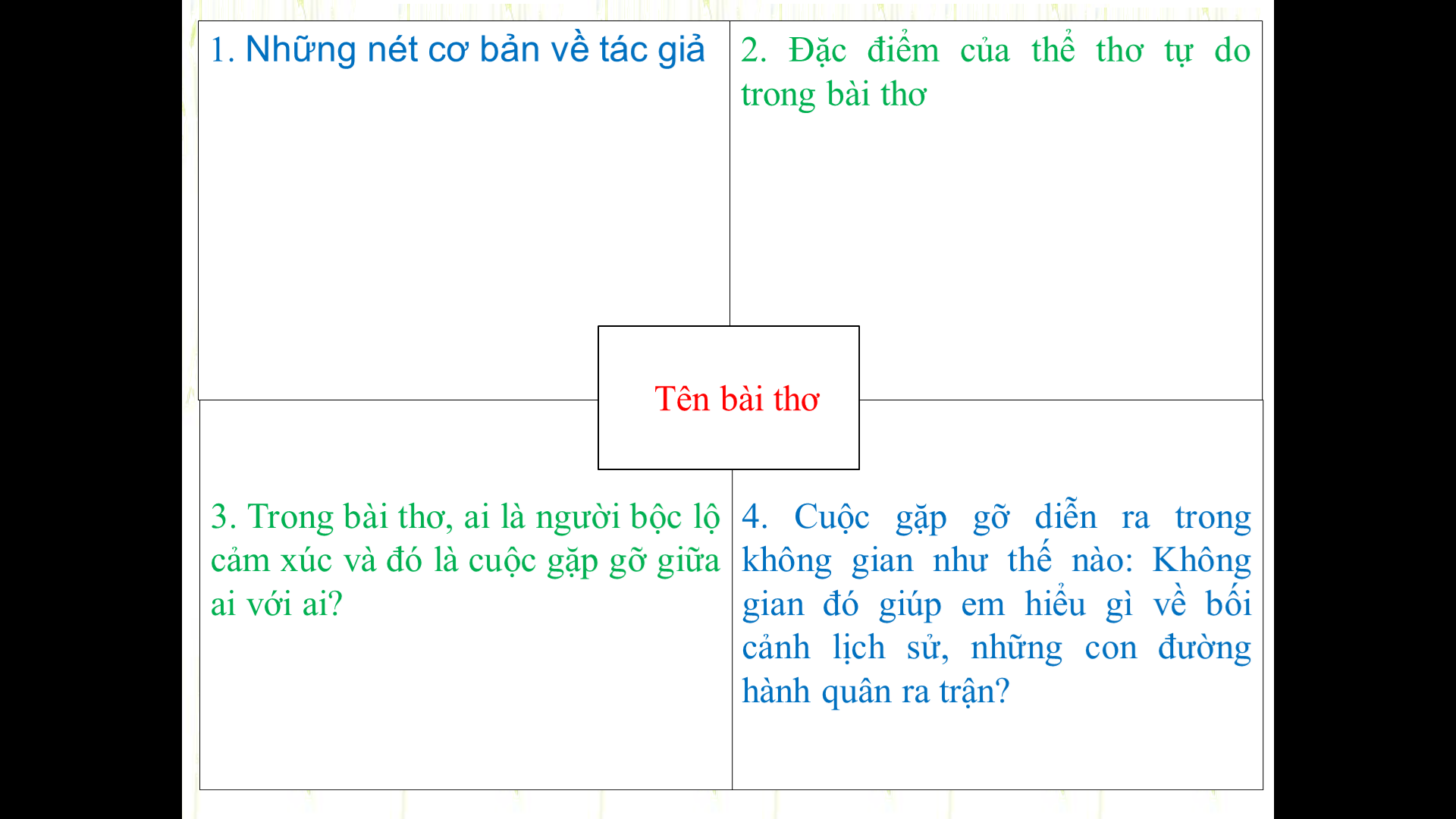 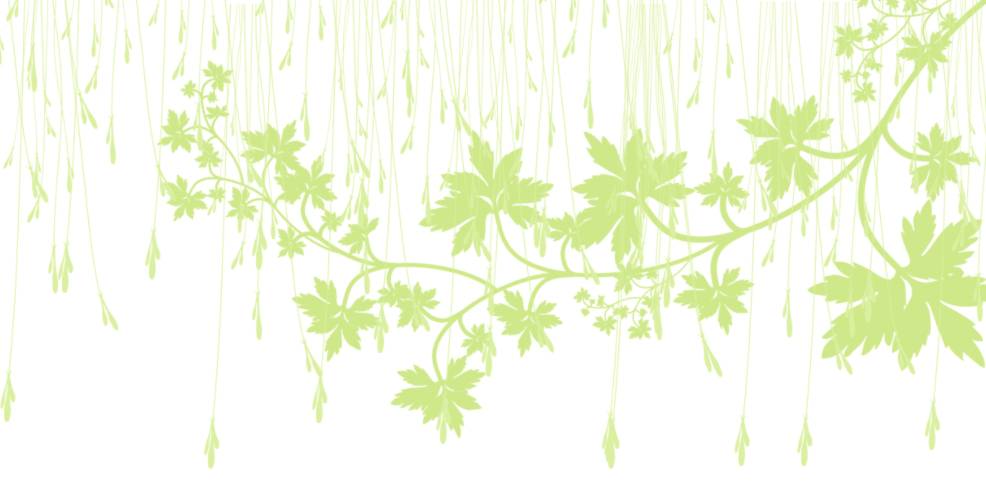 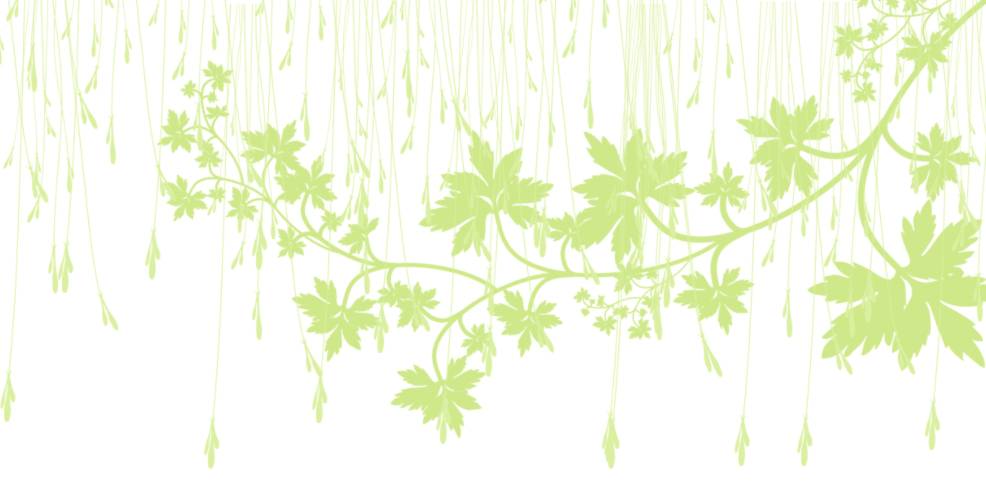 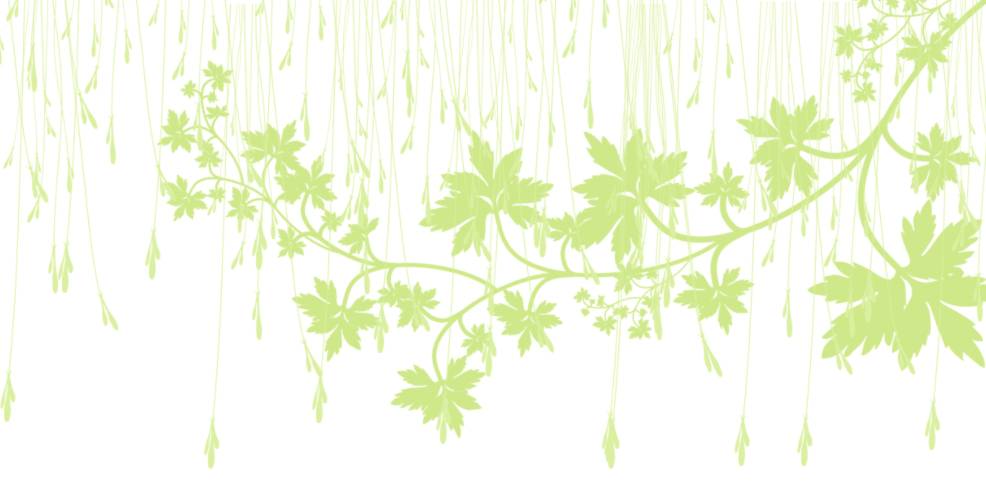 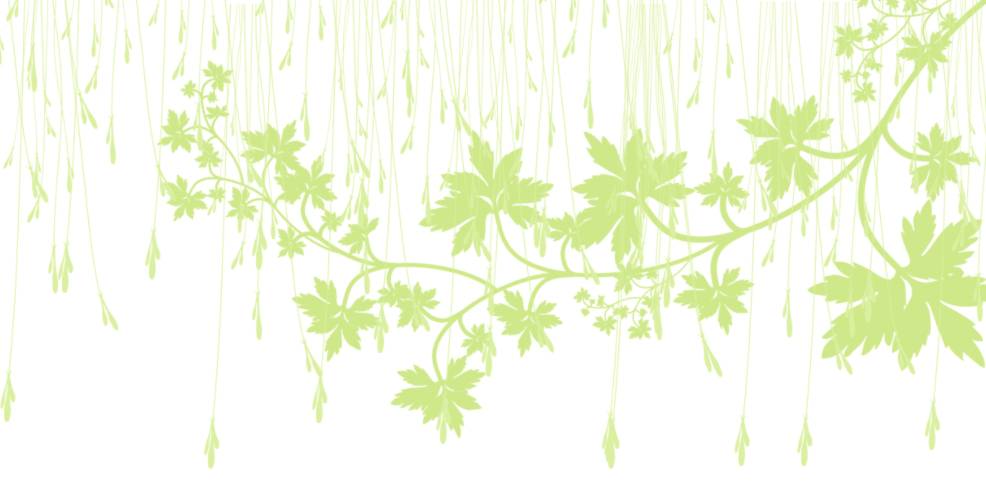 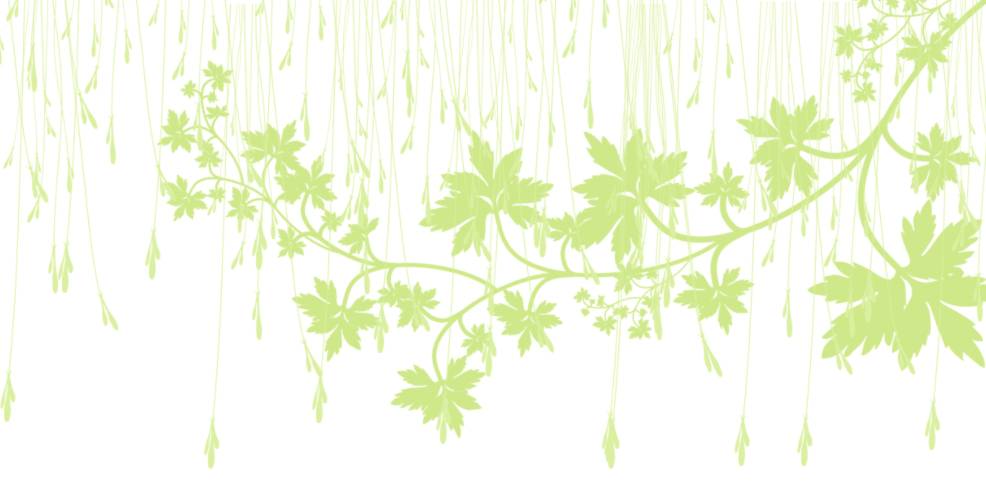 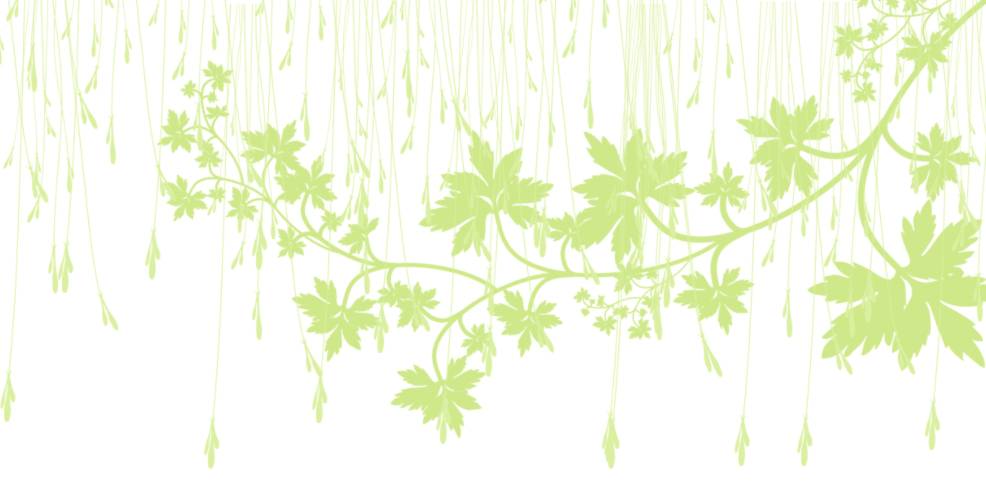 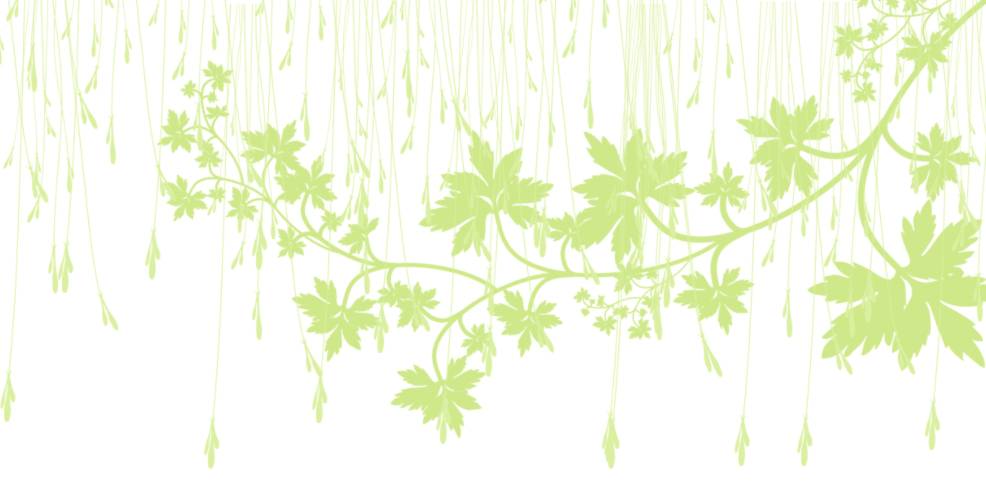 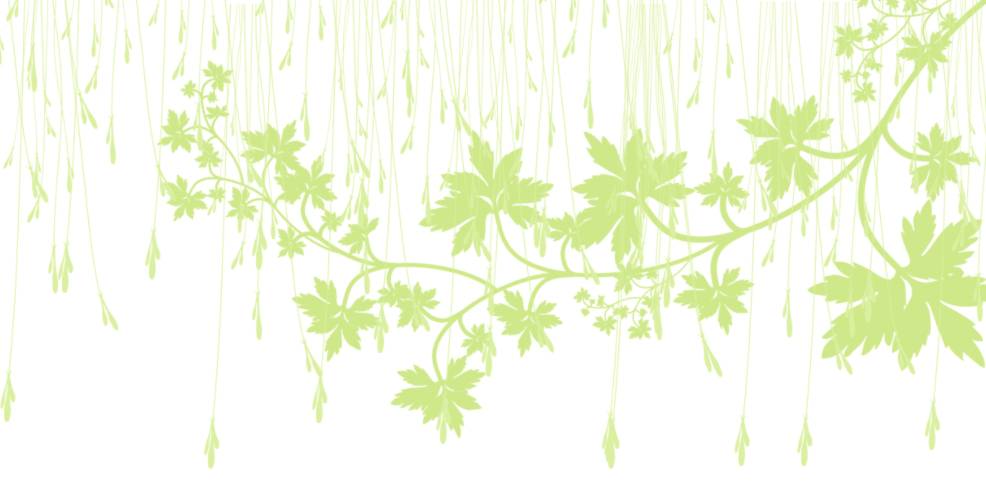 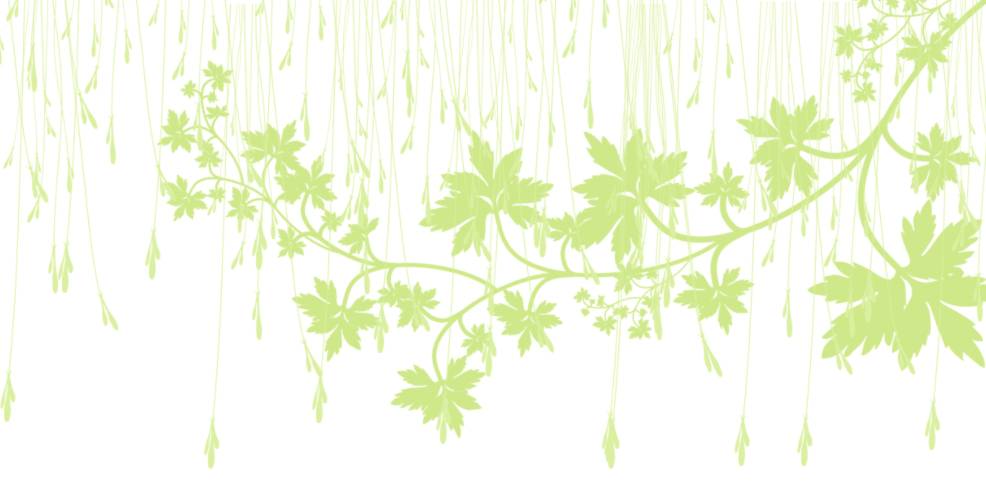 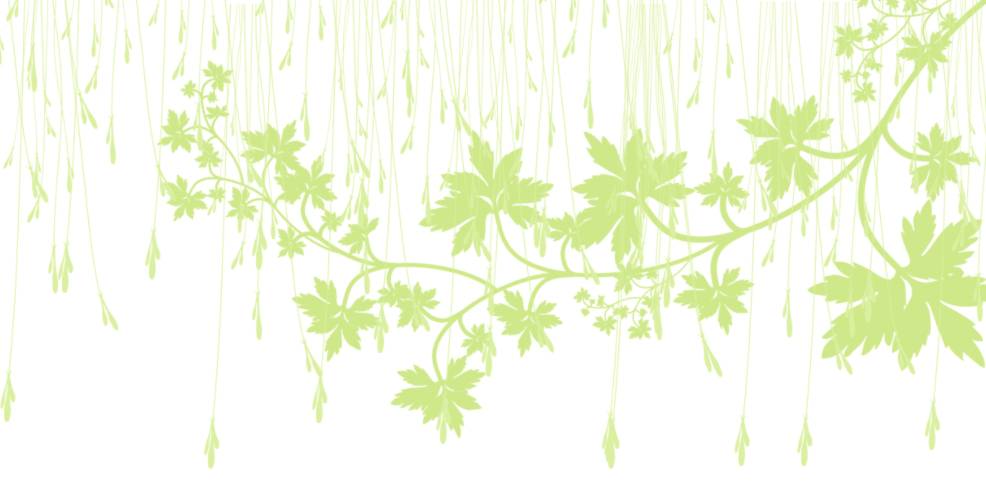 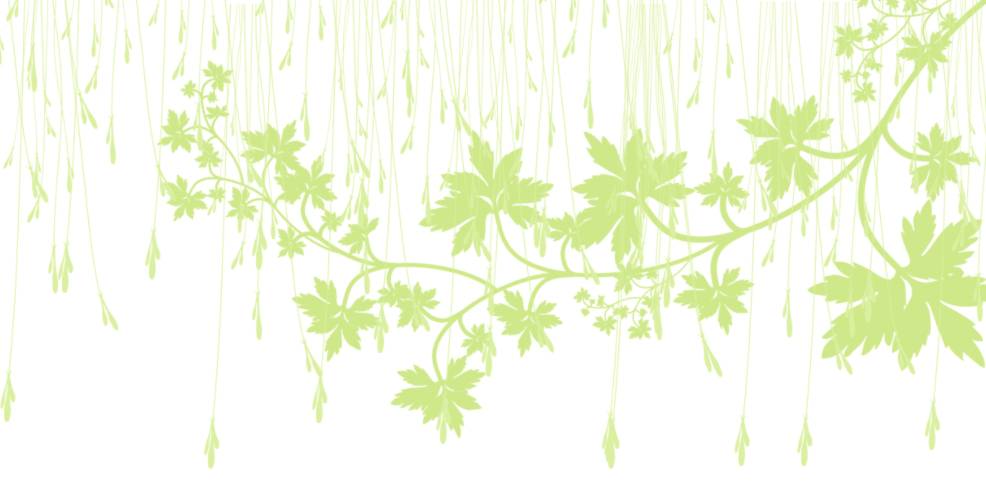 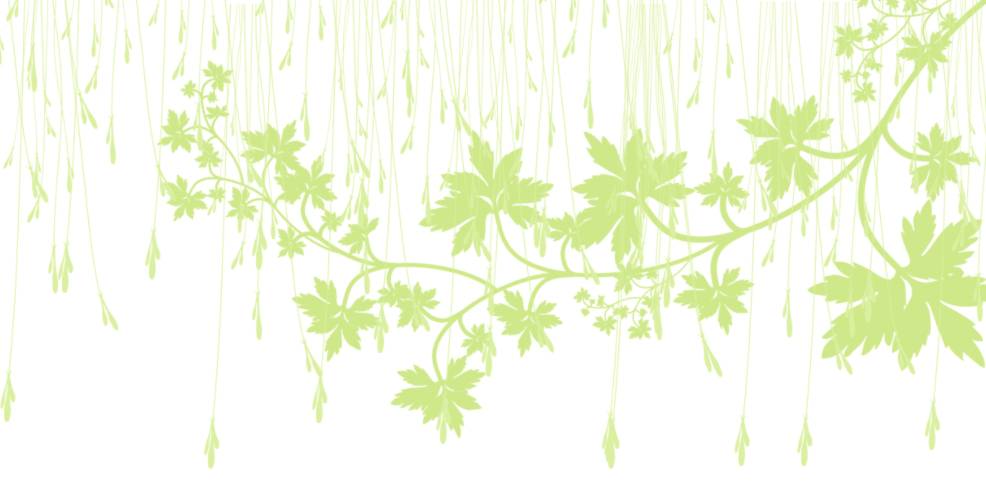 2. Đặc điểm của thể thơ tự do 
+ Số tiếng trong dòng thơ, số dòng trong khổ thơ linh hoạt, không giống nhau.
+ Hai khổ đầu vần chân, vần liền; hai khổ sau không gieo vần.
+ Nhịp: 2/2/2; 4/3; 3/4; 3/3;...
1. Nguyễn Đình Thi (1924-2003), quê Hà Nội, là nhà thơ có phong cách tự do, phóng khoáng nhưng cũng hàm súc, giàu suy tư, dạt dào cảm hứng yêu nước. Hình tượng xuyên suốt là đất nước Việt Nam đau thương mà anh dũng.
LÁ ĐỎ
4. Không gian khoáng đạt, vừa lãng mạn, hào hùng, dữ dội với vẻ đẹp đậm chất Trường Sơn. Đây là thời điểm cuộc kháng chiến chống Mỹ bước vào giai đoạn khốc liệt, tất cả vì tiền tuyến miền nam.
3. Người bộc lộ cảm xúc
 là người lính đang hành quân thần tốc vào chiến trường chuẩn bị cho tổng tiến công năm 1975. Anh kể lại cuộc gặp với cô thanh niên xung phong đang làm nhiệm vụ trên đường Trường Sơn.